Vulcanòlogues
2021-22
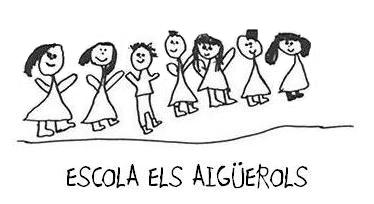 Equip docent
Tutora: Marta 
Especialistes: Lluc (E.F), Patri (Anglès) i Sandra (NESE).
Suports: Lluc (E.F), Patri (Anglès), Sandra (NESE), Anaïs i Olaya.
Especialistes externs al centre: 
Teresa E.: Psicopedagoga de l’EAP [Equip d’Assessorament Psicopedagògic]
Judit V.: Logopeda
Horaris de Tutoria: PRESENCIAL O VIRTUAL
Dilluns de 12:30 a 13:30
NORMES DE CENTRE
SORTIDES I ENTRADES: PUNTUALITAT 10’ de marge.
ANIVERSARIS: Invitacions fora de    
     l’horari escolar.
Detall a l’aula
MEDICAMENTS: sempre amb autorització signada i recepta del metge. (Al·lèrgies) 
ESMORZAR: Dia de la fruita + carmanyola (no sucs ni làctics.)
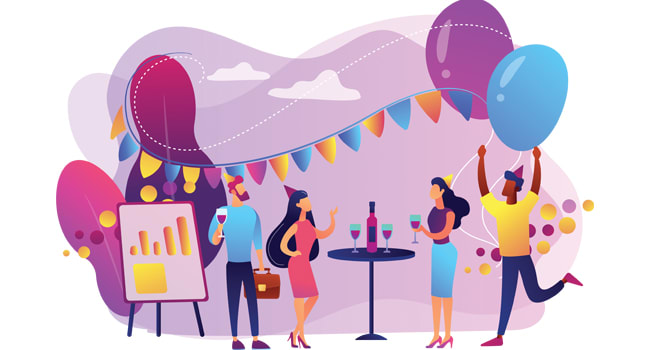 NORMES COVID
MALALTIES: Sempre avisar a l’escola.
Mascareta obligatòria a l’aula (Cal mascareta de recanvi).
Ventilacions i neteja de mans.  
Divendres: llibreta d’aula i llibre de lectura a casa.
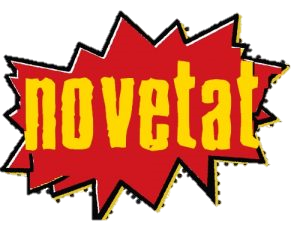 PATIS en grups bombolla sense mascareta.
Podem compartir materials!
Més especialistes i suports a l’aula!
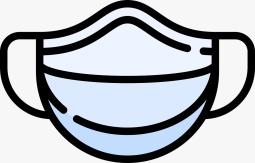 SORTIDES
Museu de l’Institut Català de Paleontologia
(21.10.21)
Sortida d’un dia 3r. Trimestre (a determinar).
Santa Perpètua: Programació estable.
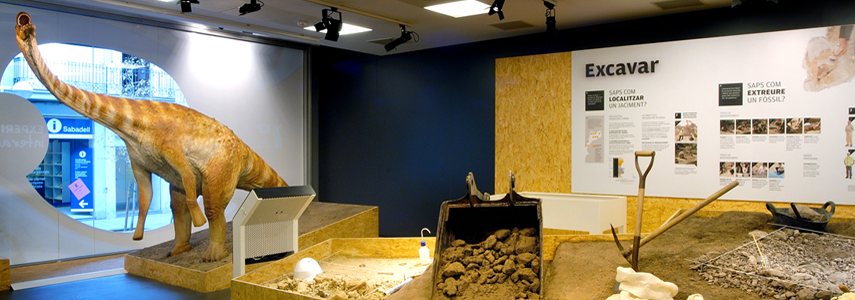 SEMPRE QUE PUGUEM!
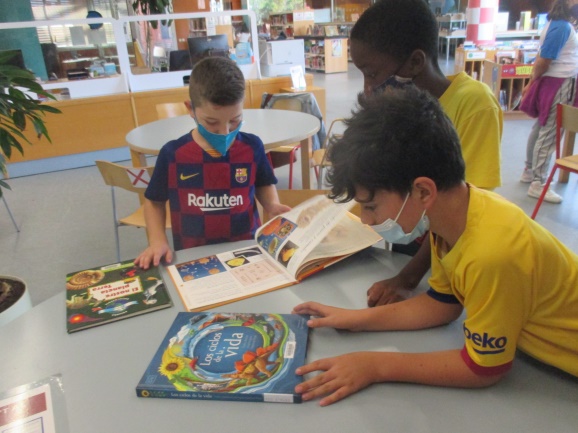 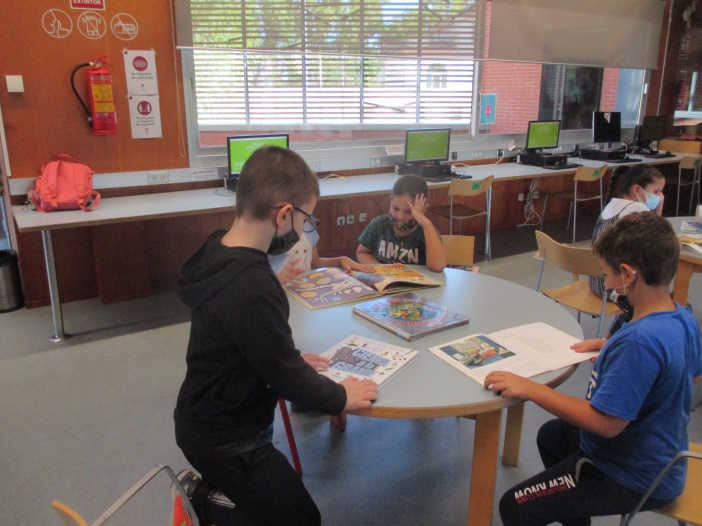 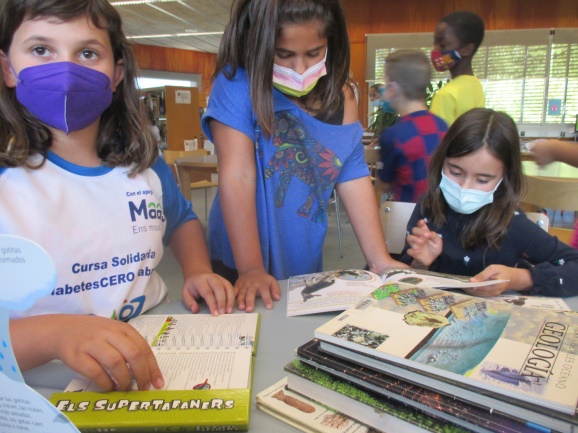 OBJECTIUS
Entenem l’aprenentatge 
com un procés viu i actiu d’indagació constant.
Entenem que l’escola està immersa en la societat a la què pertany i per tant no podem aprendre paral·lelament del què passa al món.
Fomentem l’autonomia i la iniciativa personal els ajudarà a transformar les idees que tinguin en accions i a ampliar les seves habilitats socials
Volem formar persones que siguin capaces d’entendre la realitat que els envolta i que siguin capaces d’actuar-hi d’una manera responsable i crítica.
HORARI
LECTURA: lectura lliure, premsa, lectura modèlica,...
PROJECTE: Projecte nom de la classe + repte del primer dia. (Reptes matemàtics i jocs lingüístics).
ESPECIALITATS: English, castellano, Educació Física, Educació artística (Música). 
ESPAI DE COMUNICACIÓ: acció tutorial, intercanvi coneixements intergrupals, visites d’experts,...
LECTURA
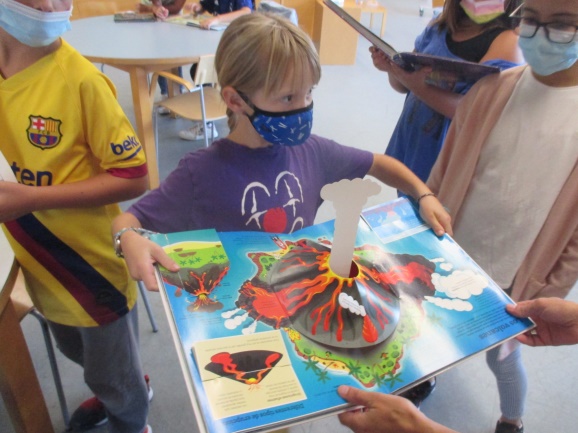 Lectura lliure, premsa, lectura modèlica, llibre de lectures d’aula,... OBJECTIU: Fomentar el plaer per la lectura.
				

PRÉSTEC DE LOTS DE LLIBRES (Biblioteca Josep Jardí)
Important! No es poden portar a casa.
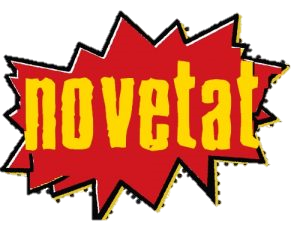 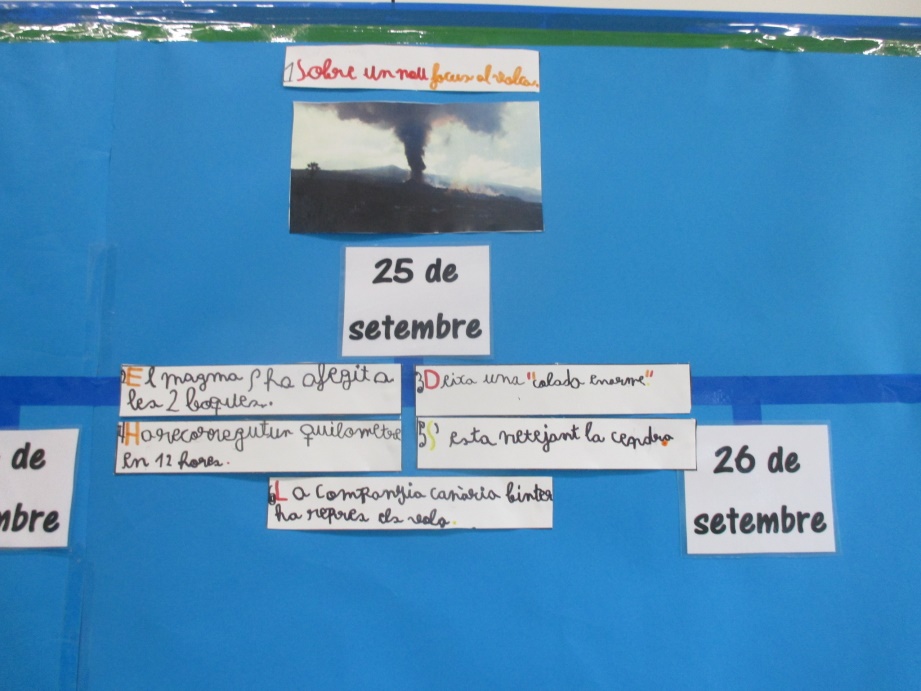 PROJECTES
REPTE DEL PRIMER DIA: 
Com podem saber de quins animals són aquests cranis?
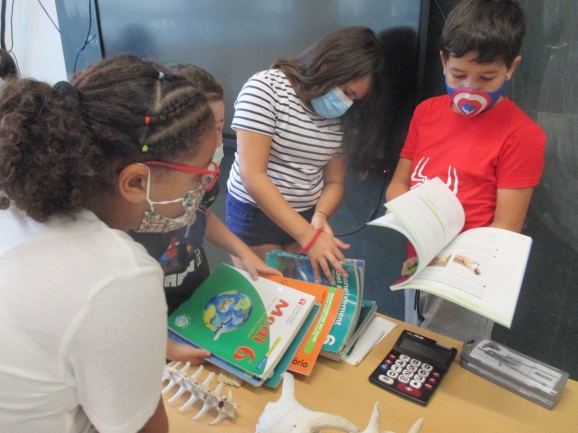 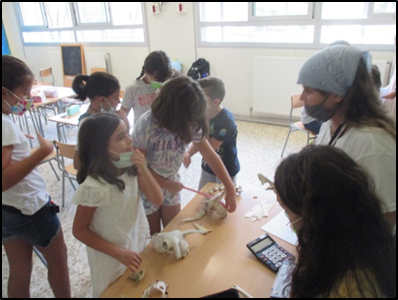 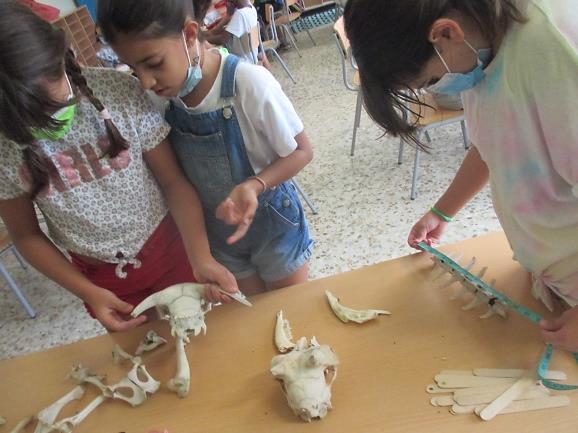 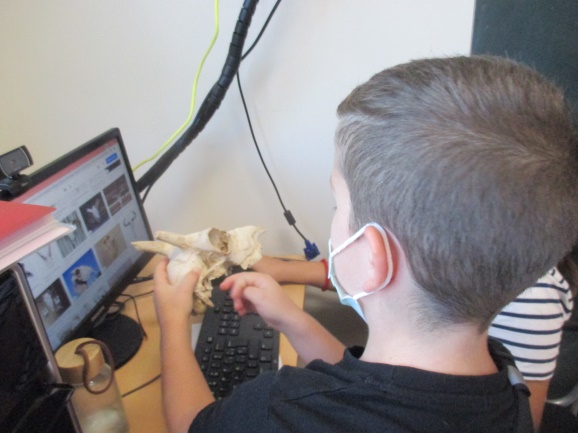 NOM DE LA CLASSE: 
Vulcanòlogues
ESPAI DE COMUNICACIÓ
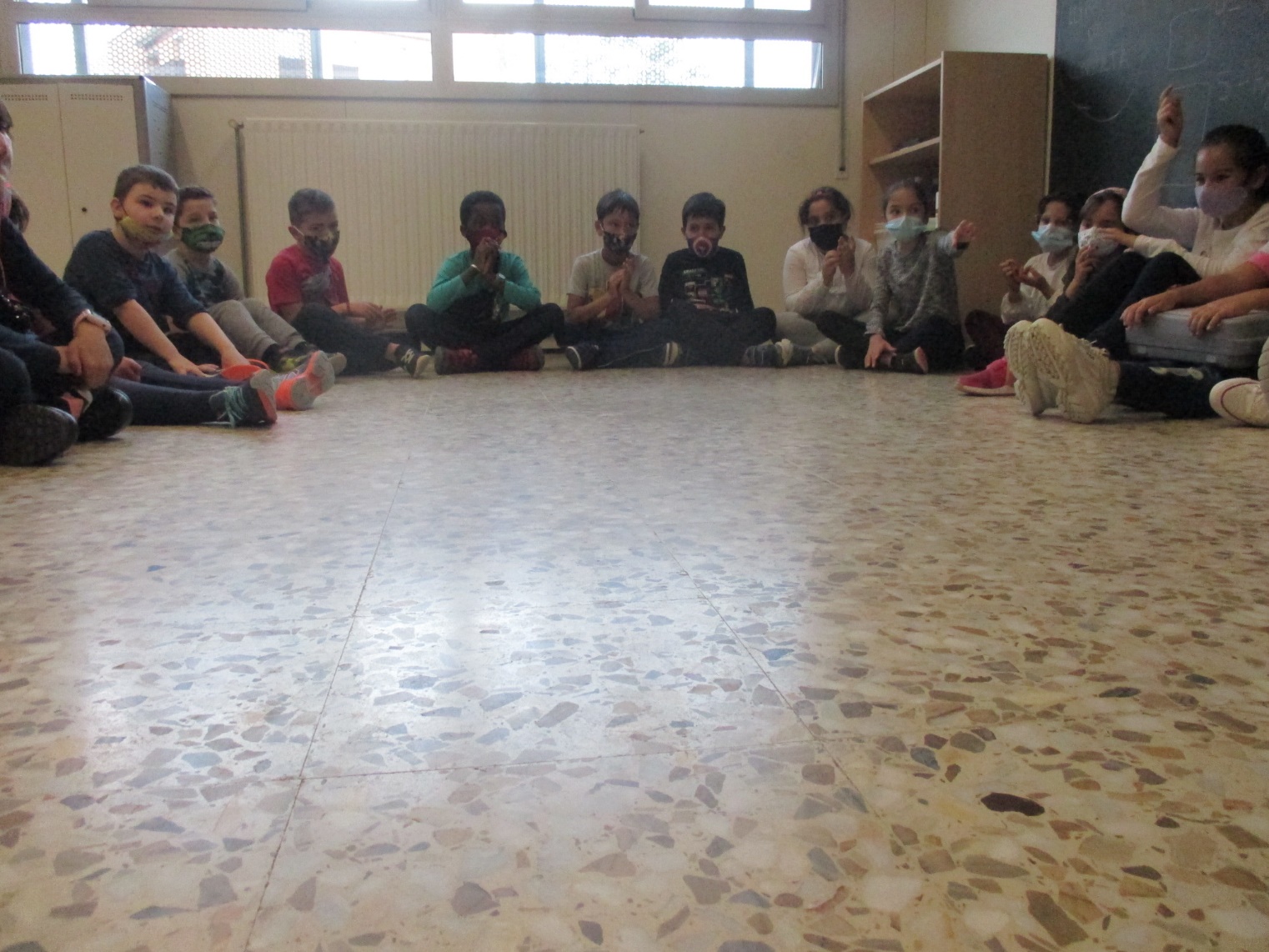 Acció tutorial
Experts
Intercanvi de coneixements amb altres grups de l’escola.
ESPECIALITATS
Sessions amb mig grup: 
Música/jocs lingüístics
English/projecte
Castellano/reptes matemàtics
Educació Física
English
Música
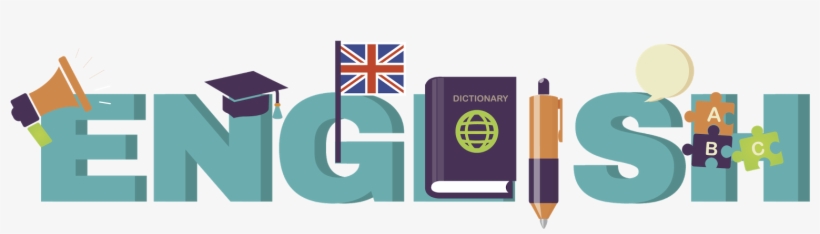 SESSIONS MIG GRUP
SESSIONS GRUP SENCER
DIMARTS -SPEAKING-
Communicative games, reading book, role plays...)
DIMECRES
Vocabulary, listening and oral comprehension, games, songs and videos.
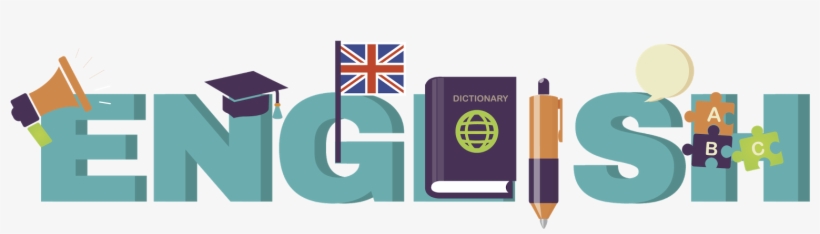 FOOTPRINT PROJECT
DUOLINGO
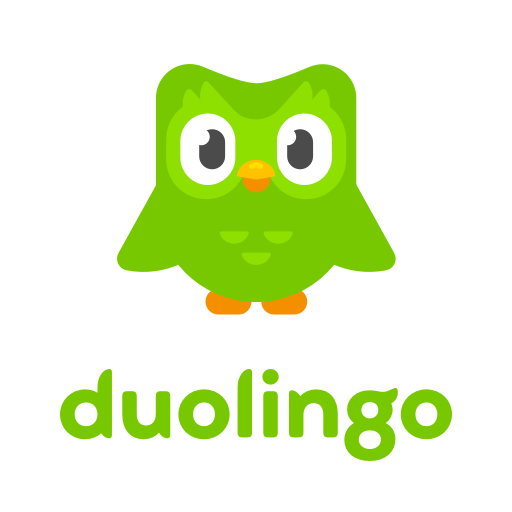 Com treballem?
Competència matemàtica: 
Matemàtiques per entendre el món que ens envolta
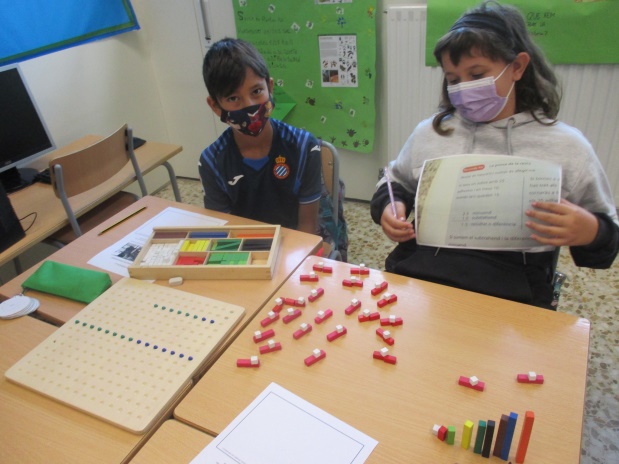 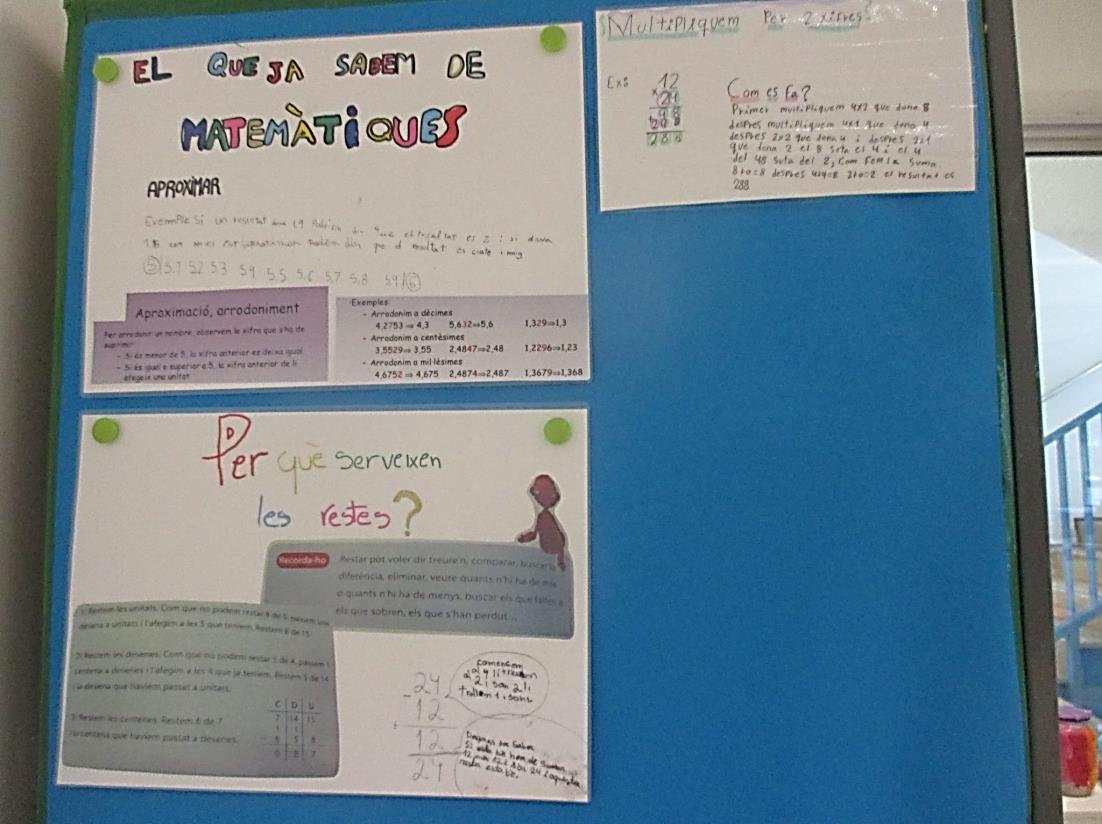 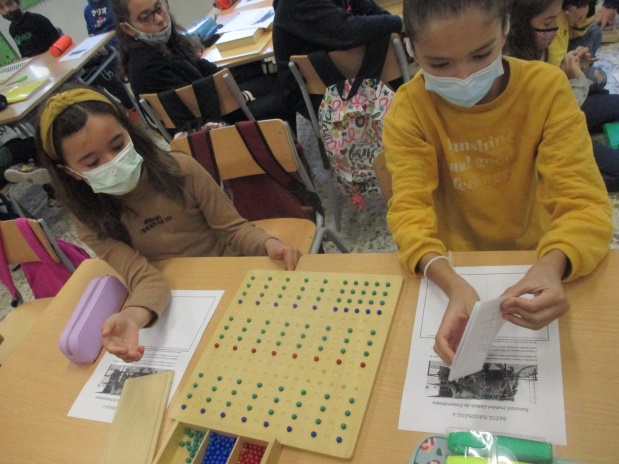 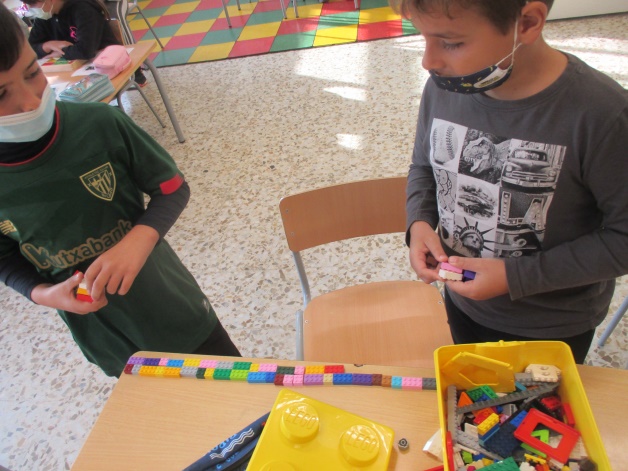 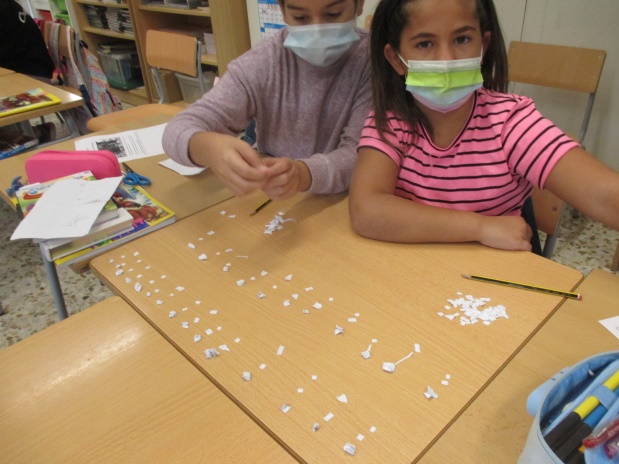 Com treballem?
Competència lingüística:
Mitjà d’expressió de tot allò que passa a l’aula, allò què volem o necessitem comunicar. 
Espais de comunicació: Converses d’aula.
Fomentant el plaer per la lectura.
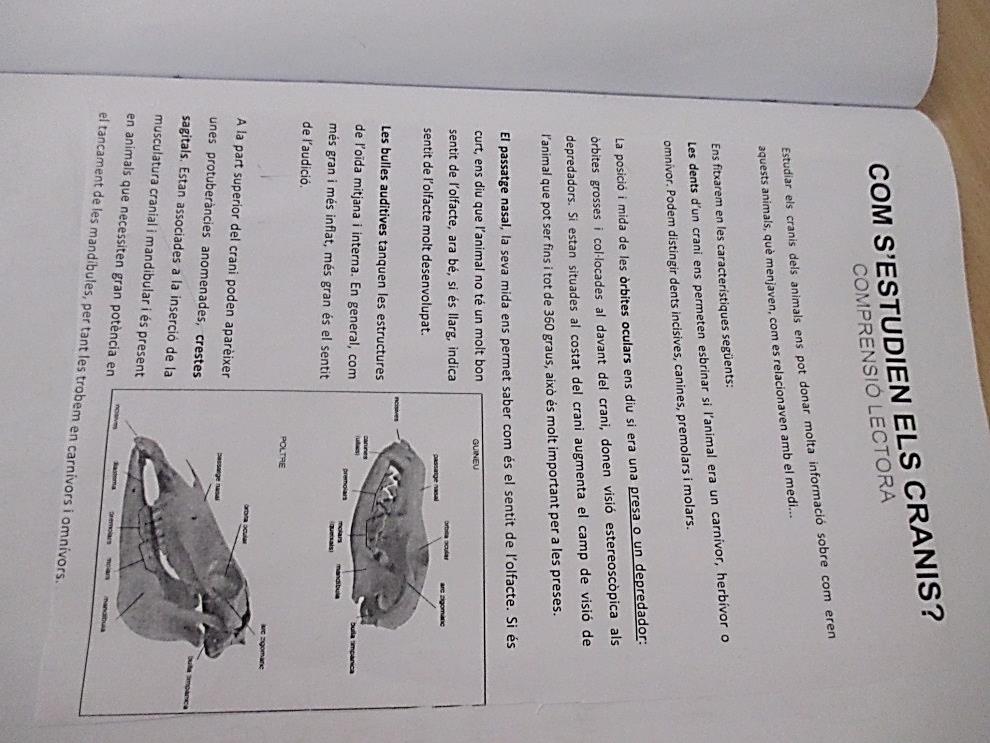 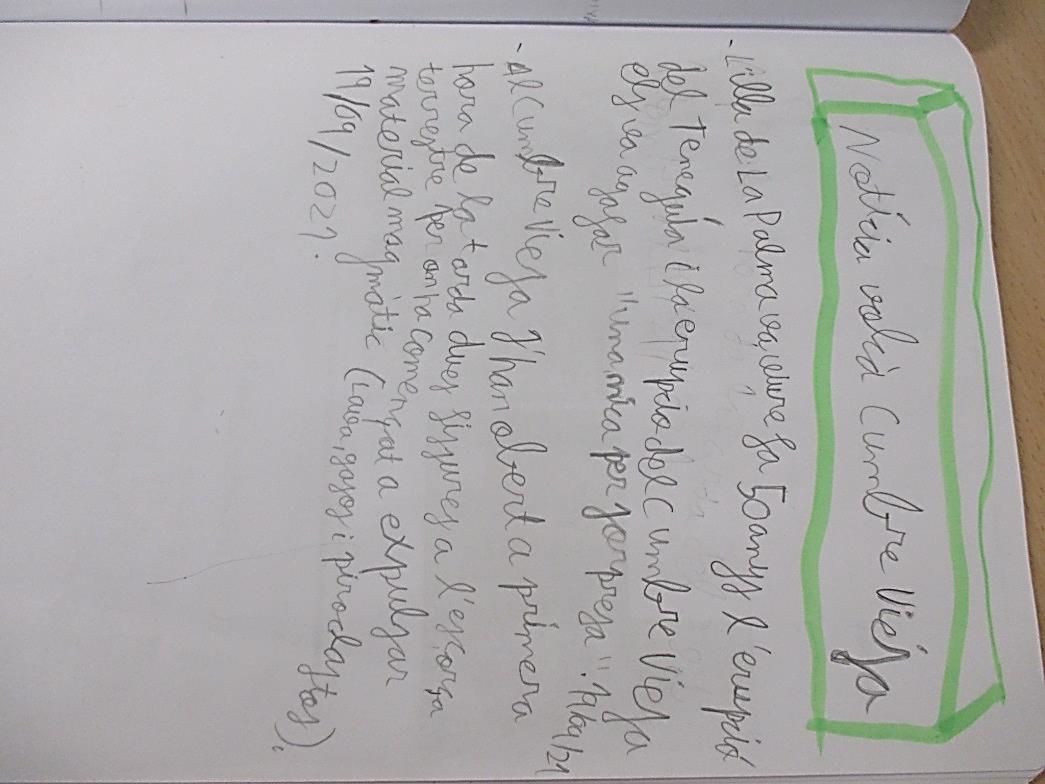 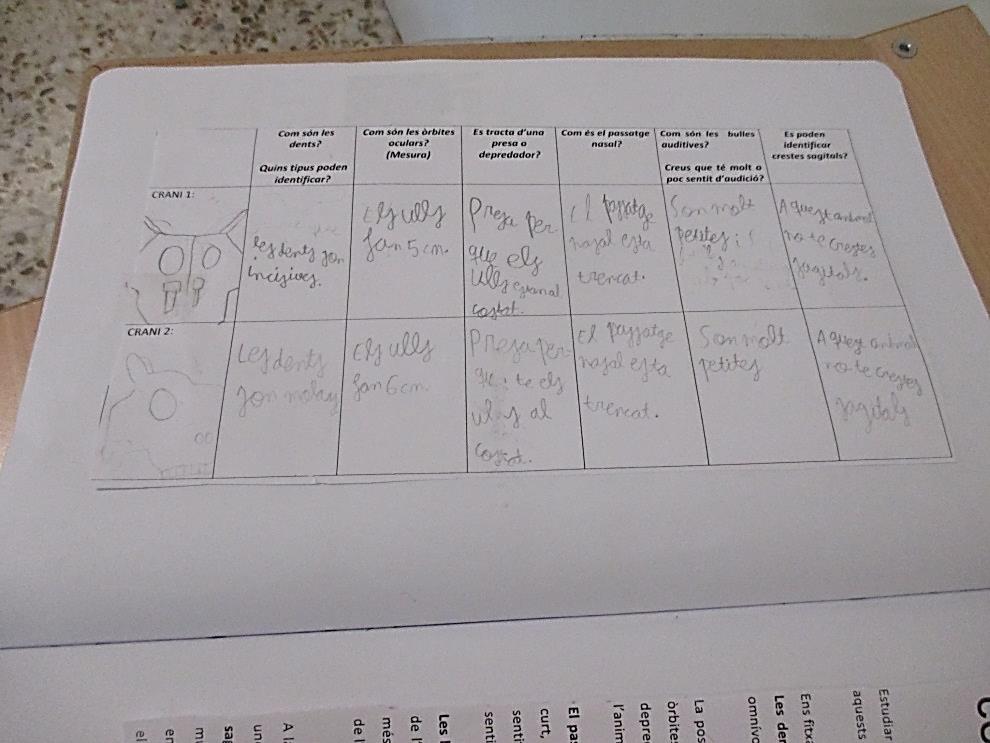 Com treballem?
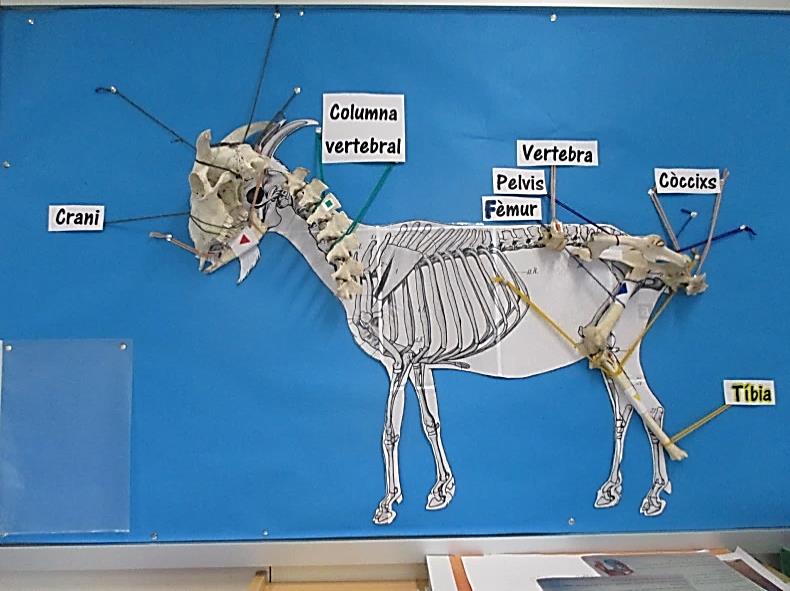 Mètode científic:
Formulació de preguntes investigables
Experimentació, recollir evidències
Control de variables
Rigorositat científica
Construcció  de  models
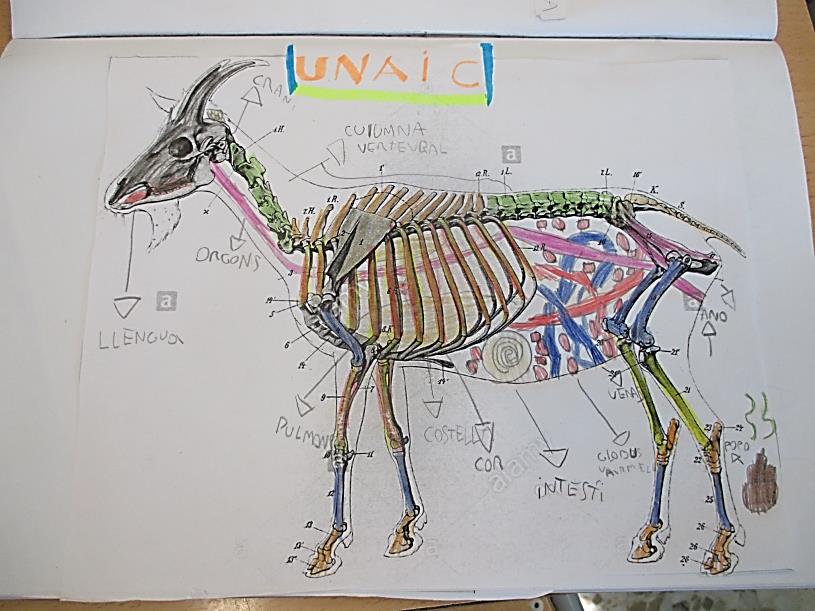 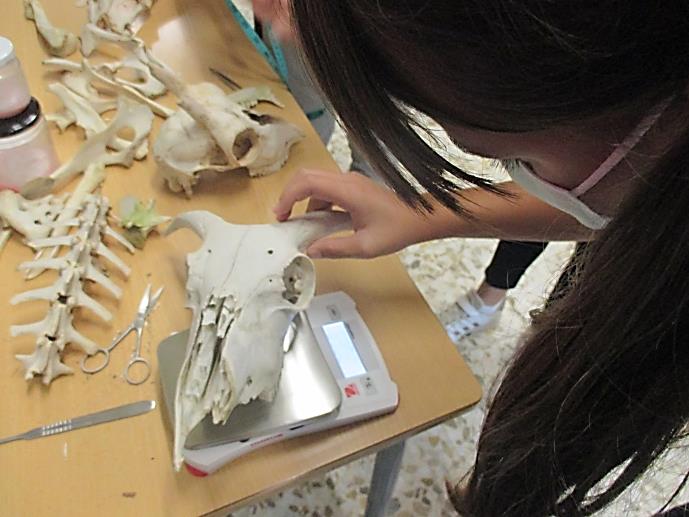 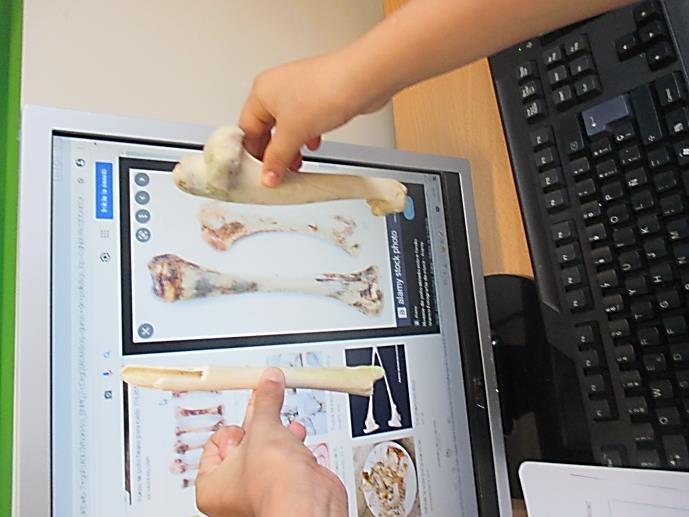 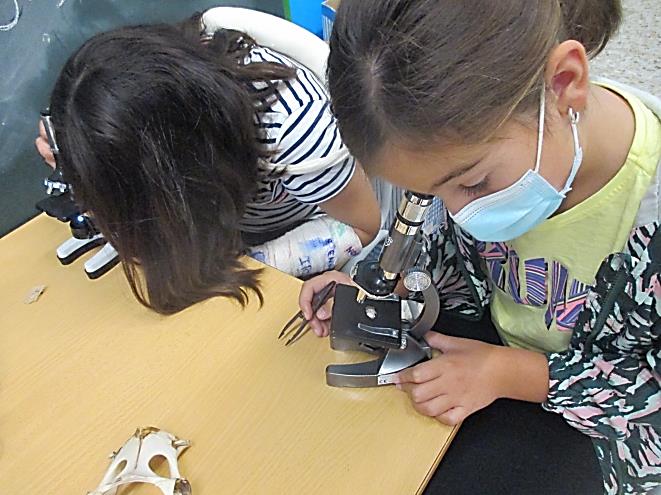 BLOC
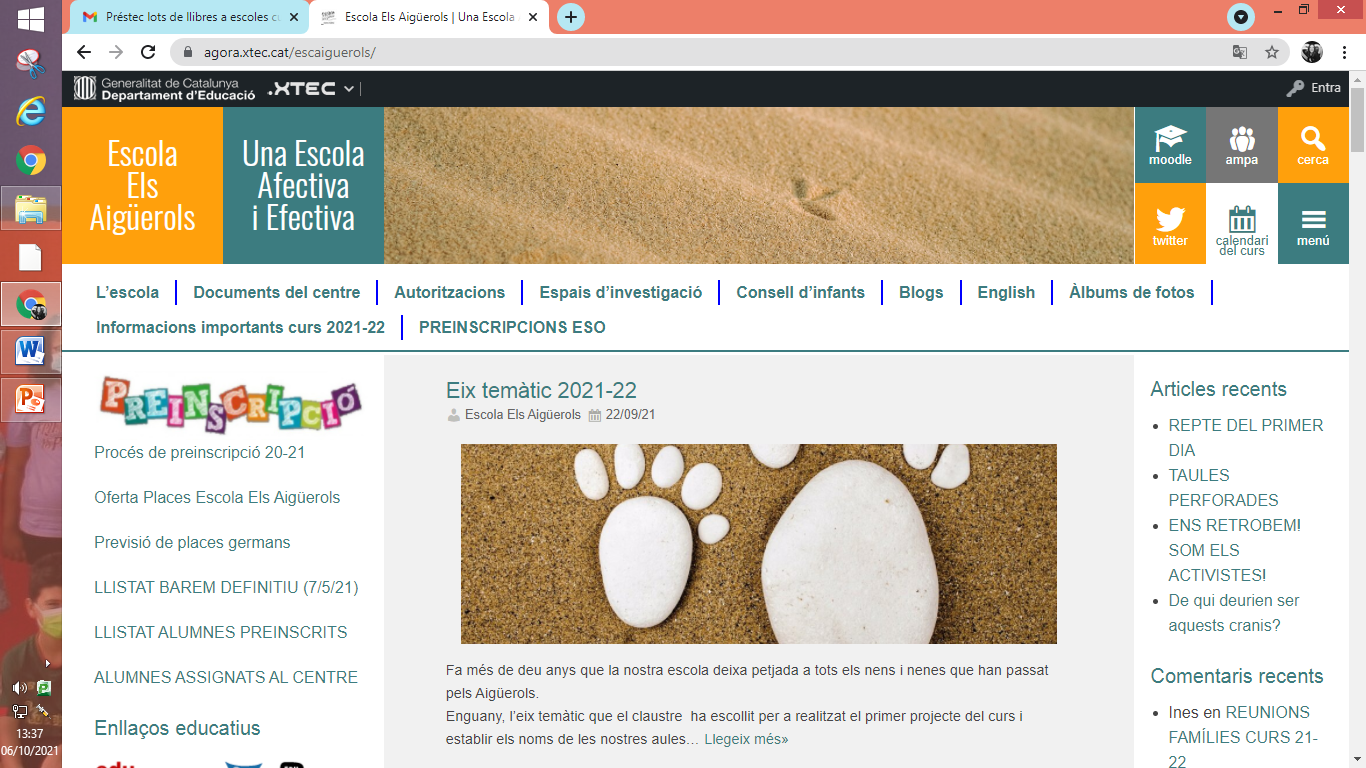 Informacions importants de l’escola.
Eina de comunicació: relació amb el què passa a les aules.
Eina d’aprenentatge.
EDUCACIÓ EN LÍNIA:
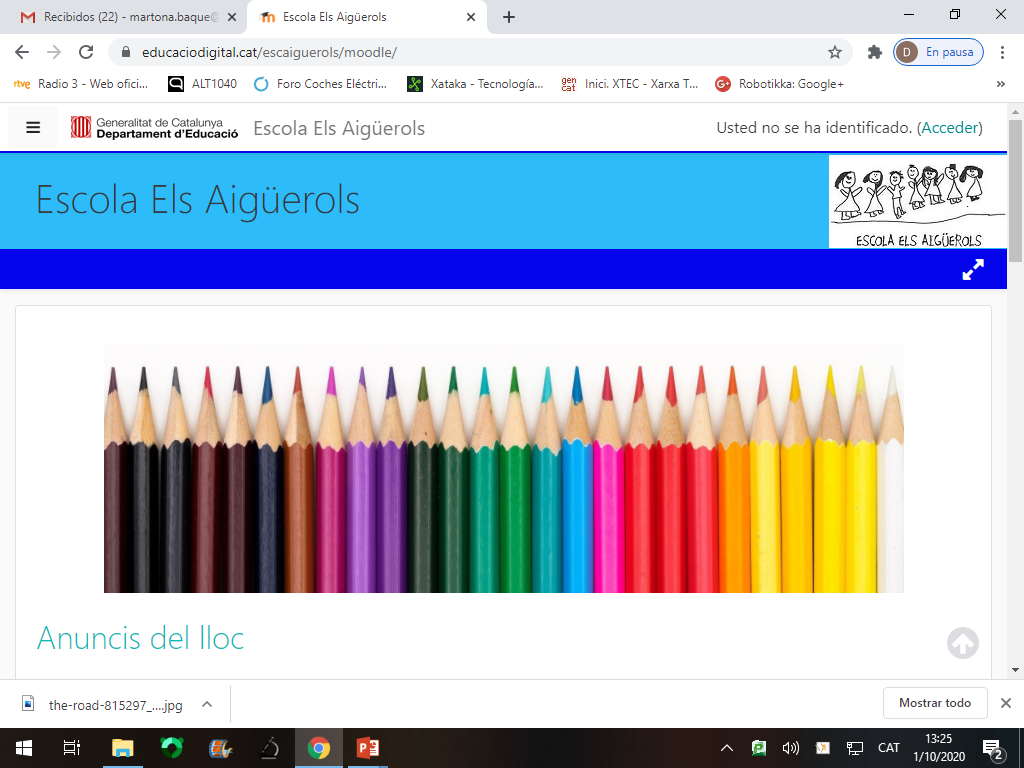 Tasques puntuals, autònomes (en la mesura del possible). 
Fil conductor en paral·lel als projectes d’aula.
TASQUES ESCOLA-CASA:
Tasques puntuals per acabar a casa. 
Propostes per poder compartir a l’aula i que ens ajudin a avançar em els projectes.  
Lectura.
Llibreta d’aula.
Objectiu: hàbit i responsabilitat d’organitzar la seva pròpia feina.
LLIBRETA D’AULA:
Recull de tasques, narració dels projectes, reflexió sobre el què aprenem i com ho aprenem,...
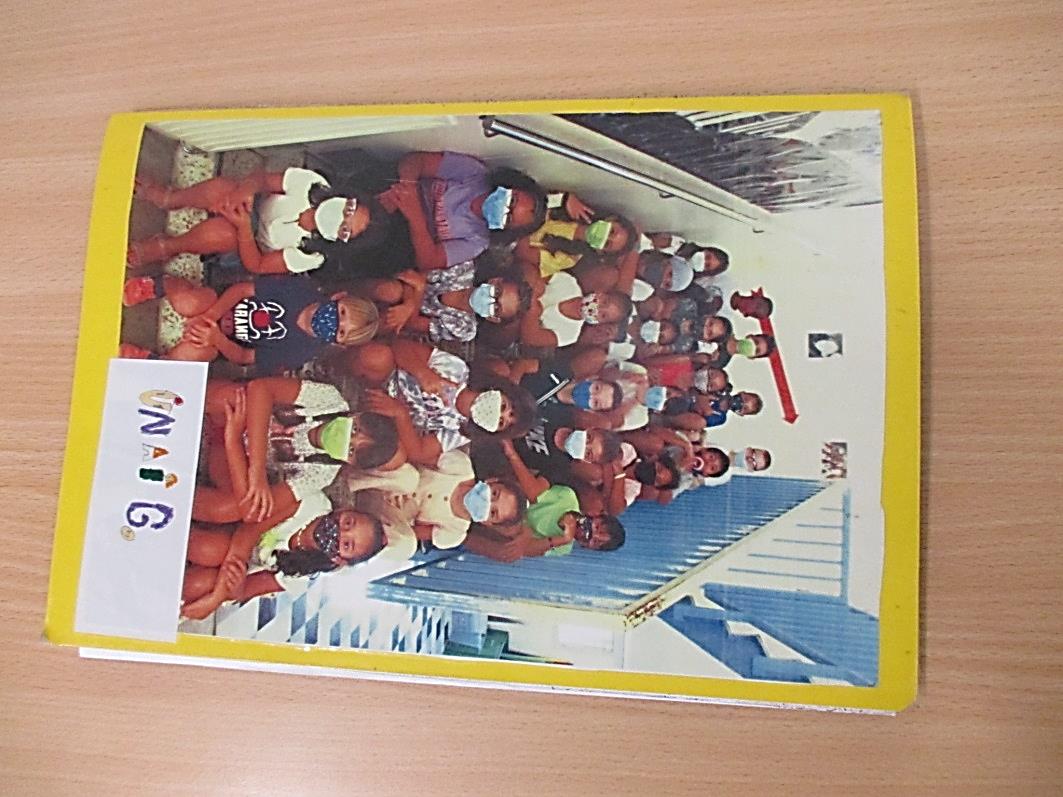 Objectiu; millorar l’autonomia (organització)
Via de comunicació (famílies i escola)
Seguiment, acompanyament,... (famílies i escola)
RELACIÓ FAMÍLIA-ESCOLA
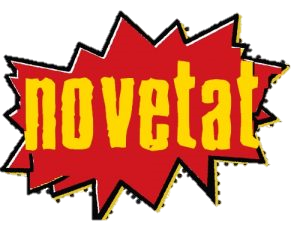 Entrevistes on-line o presencials
Agenda
Correu mestra: mbaque4@xtec.cat 
Correu d’aula els.aiguerols.4t@gmail.com 
Comentaris al bloc
Llibreta d’aula
GRÀCIES PER LA VOSTRA ASSISTÈNCIA!
“L’ensenyament que deixa empremta no és el que es fa de cap a cap, sinó de cor a cor”. 

Howard G. Hendricks